Coverletters
More than Just the Facts
Proving you’re qualified!
Resumes = FACTS
Coverletter = THE STORY

Coverletter’s Job = 
To directly talk about
Minimum & Preferred Qualifications
Coverletter:prove you’re qualified
ALL minimum qualifications

ALL desired qualifications

Any other selection criteria
But wait…there’s more?
What if I don’t address every qualification?
Pro tips
Reader friendly (follow order, blt pts, float)
Express eagerness throughout
Let them realize you’re the “perfect fit”
Real examples: equity & diversity
Talk about students & teaching pedagogy
Connect yourself to their campus
Weave in their language
      job announcement 
      mission statement
      department website
Reader friendlyfollow order, blt pts, float
DOWNLOAD & SAVE THE JOB ANNOUNCMENT!
Why?Reference for Letters of Recommendation
Why?Reference for yourself
Use their language
Brand Yourself: file name
Don’t:
Resume
“The BEST Resume”
The College’s Name
Another College’s Name
Do:
Your Name & Job Title
Use Electronic Signature (don’t scan & upload)
BRAND YOURSELF:  Format
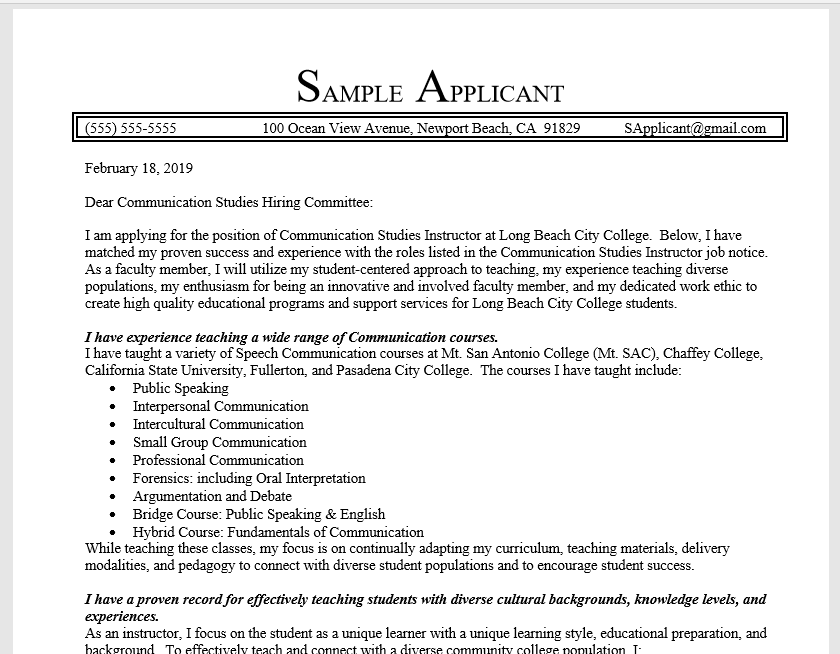 Step 3:state job title
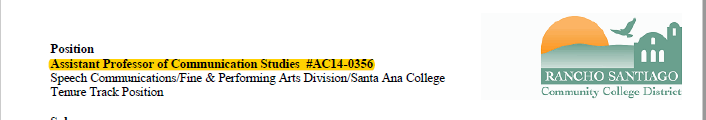 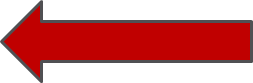 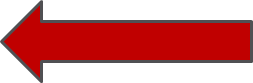 Step 4:identify & Address qualifications
ALL minimum qualifications

ALL desired qualifications

Any other selection criteria
Address minimum qualifications first
Weave in desirable qualifications
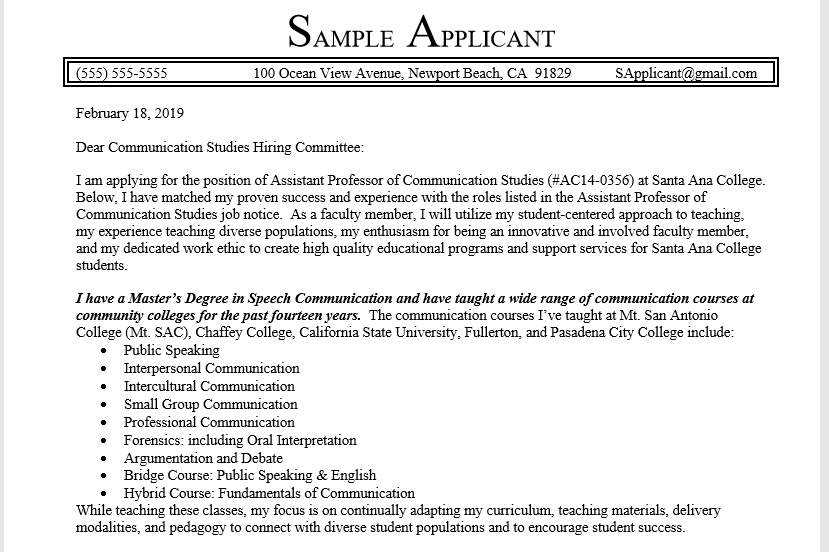 Give some qualifications more attention
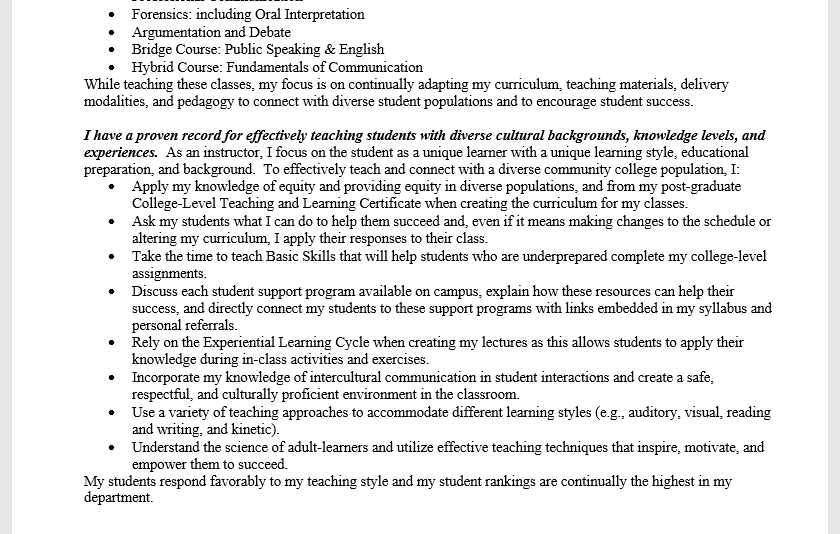 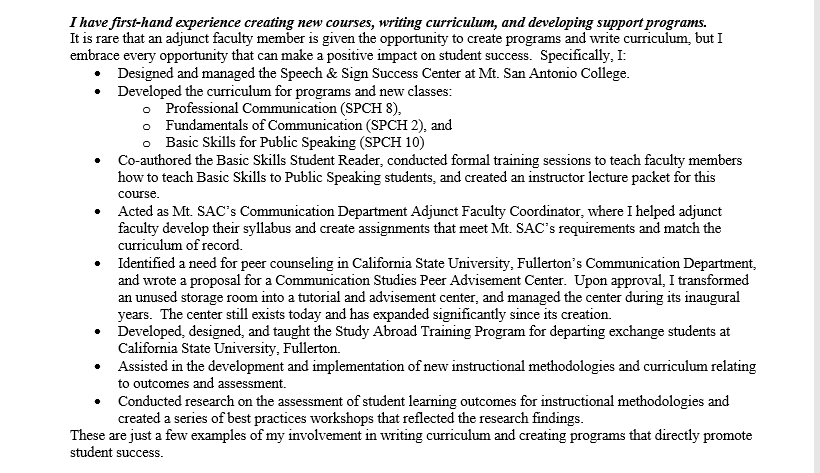 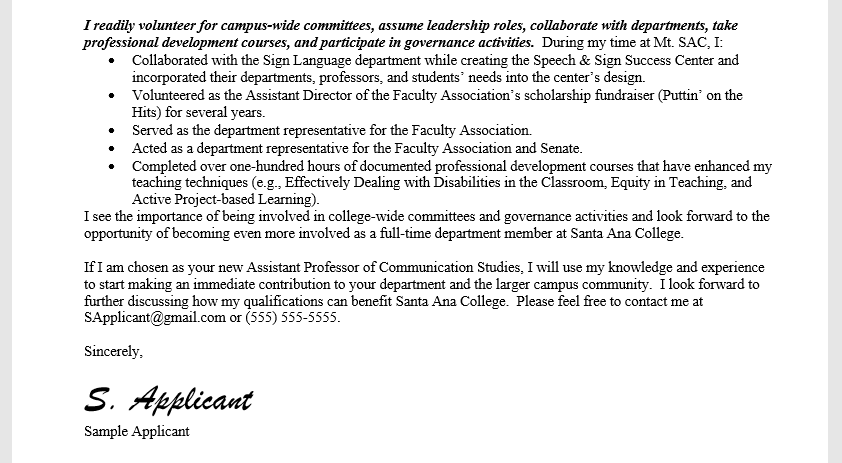 Personalize your Closing Statement
Finally…Follow instructions carefully